YURTİÇİ GEÇİCİ GÖREV YOLLUĞU MANÜEL HESAPLAMA
ANTALYA İL SAĞLIK MÜDÜRLÜĞÜ 
DESTEK HİZMETLERİ BAŞKANLIĞI
YOLLUK BÜROSU
GEÇİCİ GÖREV YOLLUĞU İÇİN HAZIRLANMASI GEREKEN BELGELER
1- Geçici görev yolluğu bildirimi 1 onaylı suret 
2- Görevlendirme onayı 1 onaylı suret 
3- Uçak bileti (Mali e-bilet olursa onaylanmaya gerek olmadan 1 suret, e-arşiv fatura olursa firma tarafından onaylı 1 suret, fatura olursa 1 asıl suret, ayrıca fatura veya e-arşiv fatura ibraz ediliyor ise uçuş bilgilerine dair belgenin de 1 onaylı sureti eklenecektir) 
4- Konaklama yapıldı ise faturanın 1 asıl sureti 
5- HAVAŞ, BELKO vb. toplu ulaşım aracı kullanıldı ise ödemeye ait kanıtlayıcı bilet/belge 1 asıl sureti 
6- Eğitim amaçlı gidilen görevlendirmelerde Katılım Belgesi, Sertifika vb. belge 1 onaylı sureti 
7- Var ise görev ayrılış/başlayış yazısı 1 onaylı sureti 
8- Var ise ödemeye esas diğer bilgi ve belgelerin 1 asıl sureti 
9- Başvuru Dilekçesi
5 YIL GERİYE DÖNÜK H-CETVELLERİ(YEVMİYE TUTARLARI)
2023 YILI  H-CETVELİ 	
10/2/1954 TARİHLİ VE 6245 SAYILI HARCIRAH KANUNU HÜKÜMLERİ UYARINCA VERİLECEK GÜNDELİK VE TAZMİNAT TUTARLARI 	
GÜNDELİK MİKTARI (TL)	
I-	Yurt İçinde Verilecek Gündelikler (Madde : 33)	
A-	a)	Türkiye Büyük Millet Meclisi Başkanı ve Cumhurbaşkanı Yardımcıları 	270,00	
b)	Anayasa Mahkemesi Başkanı, Bakanlar, Genelkurmay Başkanı, Milletvekilleri, Kuvvet Komutanları,	
Jandarma Genel Komutanı, Sahil Güvenlik Komutanı, Cumhurbaşkanlığı İdari İşler Başkanı, 	
Türkiye Büyük Millet Meclisi Genel Sekreteri, Orgeneraller, Oramiraller, 	
Yargıtay, Danıştay, Uyuşmazlık Mahkemesi ve Sayıştay Başkanları, Yargıtay Cumhuriyet Başsavcısı, 	
Danıştay Başsavcısı, Diyanet İşleri ve Yükseköğretim Kurulu Başkanları, Kamu Başdenetçisi 	250,00	
B-	Memur ve Hizmetlilerden;	
a)	Ek göstergesi 8000 ve daha yüksek olan kadrolarda bulunanlar (1)	236,00	
b)	Ek göstergesi 6400 (dahil) - 8000 (hariç) olan kadrolarda bulunanlar	220,00	
c)	Ek göstergesi 3600 (dahil) - 6400 (hariç) olan kadrolarda bulunanlar	212,00	
d)	Aylık/kadro derecesi 1-4 olanlar	203,00	
e)	Aylık/kadro derecesi 5-15 olanlar	200,00	
(1)	6245sayılıHarcırahKanununun33üncümaddesinin(b)fıkrasınagöreverilecekgündeliklerinhesabındabututar esas alınır.	
*	6245sayılıHarcırahKanununun33üncümaddesinin(b)fıkrasınagöreyatacakyerteminiiçinödenecekücretlerinhesabındagündeliklerinin%50artırımlımiktarı,(d)fıkrasınagöreyapılacaködemelerdeisegörevlendirmeninilk10günüiçingündeliklerinin%50artırımlımiktarı,takipeden80günüiçingündeliklerinin %50 si, müteakip 90 günü için ise müstehak oldukları gündeliklerinin %40’ı esas alınır.	
II-	Arazi Üzerinde Çalışanlara Verilecek Tazminatlar (Madde 50)	
50 nci Maddenin 1, 2, 3, 4 ve 5 inci Bentlerinde Yer Alan Personel :	
a)	Kadro derecesi 1-4 olanlar	45,00	
b)	Kadro derecesi 5-15 olanlar	42,00	
Bu tazminattan yararlananlardan;	
1)	Memuriyet mahalli dışındaki çalışma alanlarında hizmet görenler ile 24/2/1984 tarihli ve 2981 sayılı Kanun uygulamasında çalışan Tapu ve Kadastro Genel Müdürlüğü personeline yukarıda yazılı miktarların yarısı ek olarak ödenir.	
2)	Bu çalışmaları dolayısıyla arazide, şantiyede veya gemilerde geceleyenlere bu suretle bulunacak miktarın yarısı ek olarak ayrıca ödenir.
H CETVELİ 10/2/1954 TARİHLİ VE 6245 SAYILI HARCIRAH KANUNU HÜKÜMLERİ UYARINCA VERİLECEK GÜNDELİK VE TAZMİNAT TUTARLARI
H CETVELİ 10/2/1954 TARİHLİ VE 6245 SAYILI HARCIRAH KANUNU HÜKÜMLERİ UYARINCA VERİLECEK GÜNDELİK VE TAZMİNAT TUTARLARI
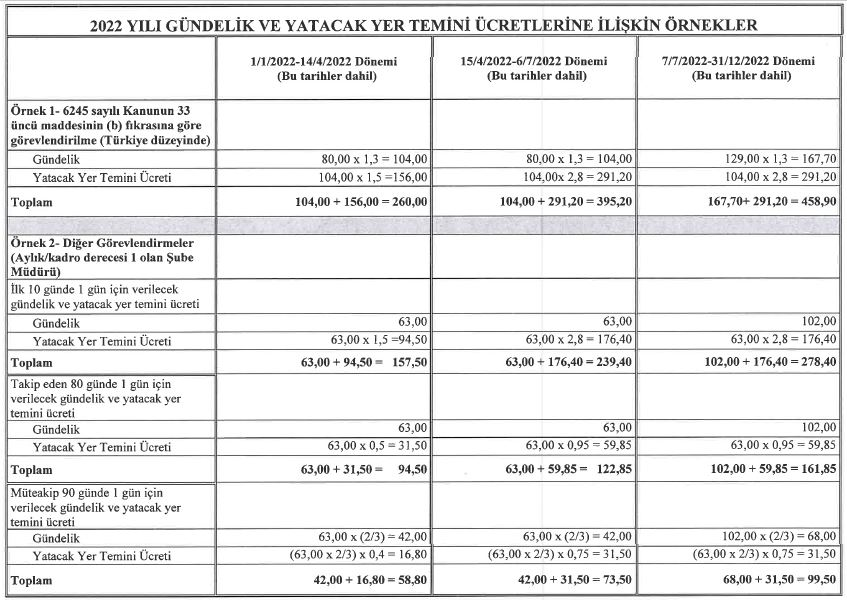 2022 yılında gündelik ücretleri: 01/01/2022-06/07/2022  ve 07/07/2022-31/12/2022 tarihleri arasında farklı ücret belirlenmiştir.
2022 yılında konaklama ücretleri: 01/01/2022-14/04/2022 ve 15/04/2022-06/07/2022 ve07/07/2022-31/12/2022 tarihleri arasında farklı ücret belirlenmiştir.
H CETVELİ 10/2/1954 TARİHLİ VE 6245 SAYILI HARCIRAH KANUNU HÜKÜMLERİ UYARINCA VERİLECEK GÜNDELİK VE TAZMİNAT TUTARLARI
H CETVELİ 10/2/1954 TARİHLİ VE 6245 SAYILI HARCIRAH KANUNU HÜKÜMLERİ UYARINCA VERİLECEK GÜNDELİK VE TAZMİNAT TUTARLARI
2020 YILI  H-CETVELİ 	
10/2/1954 TARİHLİ VE 6245 SAYILI HARCIRAH KANUNU HÜKÜMLERİ UYARINCA VERİLECEK GÜNDELİK VE TAZMİNAT TUTARLARI 	
GÜNDELİK MİKTARI (TL)	
I-	Yurt İçinde Verilecek Gündelikler (Madde : 33)	
A-	a)	Türkiye Büyük Millet Meclisi Başkanı ve Cumhurbaşkanı Yardımcıları 	73,25	
b)	Anayasa Mahkemesi Başkanı, Bakanlar, Genelkurmay Başkanı, Milletvekilleri, Kuvvet Komutanları,	
Jandarma Genel Komutanı, Sahil Güvenlik Komutanı, Cumhurbaşkanlığı İdari İşler Başkanı, 	
Türkiye Büyük Millet Meclisi Genel Sekreteri, Orgeneraller, Oramiraller, 	
Yargıtay, Danıştay, Uyuşmazlık Mahkemesi ve Sayıştay Başkanları, Yargıtay Cumhuriyet Başsavcısı, 	
Danıştay Başsavcısı, Diyanet İşleri ve Yükseköğretim Kurulu Başkanları, Kamu Başdenetçisi 	66,85	
B-	Memur ve Hizmetlilerden;	
a)	Ek göstergesi 8000 ve daha yüksek olan kadrolarda bulunanlar (1)	56,10	
b)	Ek göstergesi 6400 (dahil) - 8000 (hariç) olan kadrolarda bulunanlar	52,35	
c)	Ek göstergesi 3600 (dahil) - 6400 (hariç) olan kadrolarda bulunanlar	49,15	
d)	Aylık/kadro derecesi 1-4 olanlar	43,35	
e)	Aylık/kadro derecesi 5-15 olanlar	42,15	
(1)	6245sayılıHarcırahKanununun33üncümaddesinin(b)fıkrasınagöreverilecekgündeliklerinhesabındabututar esas alınır.	
*	6245sayılıHarcırahKanununun33üncümaddesinin(b)fıkrasınagöreyatacakyerteminiiçinödenecekücretlerinhesabındagündeliklerinin%50artırımlımiktarı,(d)fıkrasınagöreyapılacaködemelerdeisegörevlendirmeninilk10günüiçingündeliklerinin%50artırımlımiktarı,takipeden80günüiçingündeliklerinin %50 si, müteakip 90 günü için ise müstehak oldukları gündeliklerinin %40’ı esas alınır.	
II-	Arazi Üzerinde Çalışanlara Verilecek Tazminatlar (Madde 50)	
50 nci Maddenin 1, 2, 3, 4 ve 5 inci Bentlerinde Yer Alan Personel :	
a)	Kadro derecesi 1-4 olanlar	45,00	17,20
b)	Kadro derecesi 5-15 olanlar	16,60	
Bu tazminattan yararlananlardan;	
1)	Memuriyet mahalli dışındaki çalışma alanlarında hizmet görenler ile 24/2/1984 tarihli ve 2981 sayılı Kanun uygulamasında çalışan Tapu ve Kadastro Genel Müdürlüğü personeline yukarıda yazılı miktarların yarısı ek olarak ödenir.	
2)	Bu çalışmaları dolayısıyla arazide, şantiyede veya gemilerde geceleyenlere bu suretle bulunacak miktarın yarısı ek olarak ayrıca ödenir.
H CETVELİ 10/2/1954 TARİHLİ VE 6245 SAYILI HARCIRAH KANUNU HÜKÜMLERİ UYARINCA VERİLECEK GÜNDELİK VE TAZMİNAT TUTARLARI
2019 YILI  H-CETVELİ 	
10/2/1954 TARİHLİ VE 6245 SAYILI HARCIRAH KANUNU HÜKÜMLERİ UYARINCA VERİLECEK GÜNDELİK VE TAZMİNAT TUTARLARI 	
GÜNDELİK MİKTARI (TL)	
I-	Yurt İçinde Verilecek Gündelikler (Madde : 33)	
A-	a)	Türkiye Büyük Millet Meclisi Başkanı ve Cumhurbaşkanı Yardımcıları 	67,40	
b)	Anayasa Mahkemesi Başkanı, Bakanlar, Genelkurmay Başkanı, Milletvekilleri, Kuvvet Komutanları,	
Jandarma Genel Komutanı, Sahil Güvenlik Komutanı, Cumhurbaşkanlığı İdari İşler Başkanı, 	
Türkiye Büyük Millet Meclisi Genel Sekreteri, Orgeneraller, Oramiraller, 	
Yargıtay, Danıştay, Uyuşmazlık Mahkemesi ve Sayıştay Başkanları, Yargıtay Cumhuriyet Başsavcısı, 	
Danıştay Başsavcısı, Diyanet İşleri ve Yükseköğretim Kurulu Başkanları, Kamu Başdenetçisi 	61,50	
B-	Memur ve Hizmetlilerden;	
a)	Ek göstergesi 8000 ve daha yüksek olan kadrolarda bulunanlar (1)	51,60	
b)	Ek göstergesi 6400 (dahil) - 8000 (hariç) olan kadrolarda bulunanlar	48,15	
c)	Ek göstergesi 3600 (dahil) - 6400 (hariç) olan kadrolarda bulunanlar	45,20	
d)	Aylık/kadro derecesi 1-4 olanlar	39,85	
e)	Aylık/kadro derecesi 5-15 olanlar	38,75	
(1)	6245sayılıHarcırahKanununun33üncümaddesinin(b)fıkrasınagöreverilecekgündeliklerinhesabındabututar esas alınır.	
*	6245sayılıHarcırahKanununun33üncümaddesinin(b)fıkrasınagöreyatacakyerteminiiçinödenecekücretlerinhesabındagündeliklerinin%50artırımlımiktarı,(d)fıkrasınagöreyapılacaködemelerdeisegörevlendirmeninilk10günüiçingündeliklerinin%50artırımlımiktarı,takipeden80günüiçingündeliklerinin %50 si, müteakip 90 günü için ise müstehak oldukları gündeliklerinin %40’ı esas alınır.	
II-	Arazi Üzerinde Çalışanlara Verilecek Tazminatlar (Madde 50)	
50 nci Maddenin 1, 2, 3, 4 ve 5 inci Bentlerinde Yer Alan Personel :	
a)	Kadro derecesi 1-4 olanlar	45,00	15,80
b)	Kadro derecesi 5-15 olanlar	15,25	
Bu tazminattan yararlananlardan;	
1)	Memuriyet mahalli dışındaki çalışma alanlarında hizmet görenler ile 24/2/1984 tarihli ve 2981 sayılı Kanun uygulamasında çalışan Tapu ve Kadastro Genel Müdürlüğü personeline yukarıda yazılı miktarların yarısı ek olarak ödenir.	
2)	Bu çalışmaları dolayısıyla arazide, şantiyede veya gemilerde geceleyenlere bu suretle bulunacak miktarın yarısı ek olarak ayrıca ödenir.
H CETVELİ 10/2/1954 TARİHLİ VE 6245 SAYILI HARCIRAH KANUNU HÜKÜMLERİ UYARINCA VERİLECEK GÜNDELİK VE TAZMİNAT TUTARLARI
2018 YILI  H-CETVELİ 	
10/2/1954 TARİHLİ VE 6245 SAYILI HARCIRAH KANUNU HÜKÜMLERİ UYARINCA VERİLECEK GÜNDELİK VE TAZMİNAT TUTARLARI 	
GÜNDELİK MİKTARI (TL)	
I-	Yurt İçinde Verilecek Gündelikler (Madde : 33)	
A-	a)	Türkiye Büyük Millet Meclisi Başkanı ve Cumhurbaşkanı Yardımcıları 	67,40	
b)	Anayasa Mahkemesi Başkanı, Bakanlar, Genelkurmay Başkanı, Milletvekilleri, Kuvvet Komutanları,	
Jandarma Genel Komutanı, Sahil Güvenlik Komutanı, Cumhurbaşkanlığı İdari İşler Başkanı, 	
Türkiye Büyük Millet Meclisi Genel Sekreteri, Orgeneraller, Oramiraller, 	
Yargıtay, Danıştay, Uyuşmazlık Mahkemesi ve Sayıştay Başkanları, Yargıtay Cumhuriyet Başsavcısı, 	
Danıştay Başsavcısı, Diyanet İşleri ve Yükseköğretim Kurulu Başkanları, Kamu Başdenetçisi 	61,50	
B-	Memur ve Hizmetlilerden;	
a)	Ek göstergesi 8000 ve daha yüksek olan kadrolarda bulunanlar (1)	51,60	
b)	Ek göstergesi 6400 (dahil) - 8000 (hariç) olan kadrolarda bulunanlar	48,15	
c)	Ek göstergesi 3600 (dahil) - 6400 (hariç) olan kadrolarda bulunanlar	45,20	
d)	Aylık/kadro derecesi 1-4 olanlar	39,85	
e)	Aylık/kadro derecesi 5-15 olanlar	38,75	
(1)	6245sayılıHarcırahKanununun33üncümaddesinin(b)fıkrasınagöreverilecekgündeliklerinhesabındabututar esas alınır.	
*	6245sayılıHarcırahKanununun33üncümaddesinin(b)fıkrasınagöreyatacakyerteminiiçinödenecekücretlerinhesabındagündeliklerinin%50artırımlımiktarı,(d)fıkrasınagöreyapılacaködemelerdeisegörevlendirmeninilk10günüiçingündeliklerinin%50artırımlımiktarı,takipeden80günüiçingündeliklerinin %50 si, müteakip 90 günü için ise müstehak oldukları gündeliklerinin %40’ı esas alınır.	
II-	Arazi Üzerinde Çalışanlara Verilecek Tazminatlar (Madde 50)	
50 nci Maddenin 1, 2, 3, 4 ve 5 inci Bentlerinde Yer Alan Personel :	
a)	Kadro derecesi 1-4 olanlar	45,00	15,80
b)	Kadro derecesi 5-15 olanlar	15,25	
Bu tazminattan yararlananlardan;	
1)	Memuriyet mahalli dışındaki çalışma alanlarında hizmet görenler ile 24/2/1984 tarihli ve 2981 sayılı Kanun uygulamasında çalışan Tapu ve Kadastro Genel Müdürlüğü personeline yukarıda yazılı miktarların yarısı ek olarak ödenir.	
2)	Bu çalışmaları dolayısıyla arazide, şantiyede veya gemilerde geceleyenlere bu suretle bulunacak miktarın yarısı ek olarak ayrıca ödenir.
Gündeliği 63 tl olan personel
Gündeliği 63 tl olan personel
Gündeliği 102 tl olan personel
Gündeliği 63 tl olan personel
Gündeliği 102 tl olan personel
2022 yIlI ve öncesi yıllara  aİt geçici görev yolluklarI ve İŞÇİ/KAMU DIŞI ÇALIŞAN KİŞİLERİN bildirimlerinin manüel yapIlma GEREKÇESİ
2023 ocak ayından itibaren günlük hak ediş yevmiyeleri ’nin zamlanmış olmasından dolayı geçici görev yolluğu ödeme sürecini gerçekleştirdiğimiz MYS sisteminin 2023 yılından öncesi için hak edilen günlük yevmiyi hatalı yansıtmasından dolayı (MYS sisteminin; 2022 yılı günlük yevmiye bedeli yerine 2023 yılı günlük yevmiye bedelini yansıtması) Müdürlüğümüzce MYS Sistemi üzerinden açılan hata düzeltme çağrısının geçici görev harcırahının ait olduğu gidilen yıla ait h-cetvelinde belirtilen ücretler üzerinden manüel yapılması talimatına istinaden 2023 yılı öncesi dönemlere ait harcırah talepleri manuel yapılacaktır.
İşçi kadrosunda olan ve kamu dışı olarak çalışan personellerin sistemde kayıtlarının olmaması nedeni ile yolluk başvuru ve beyan işlemleri manuel olarak yapılmaktadır.